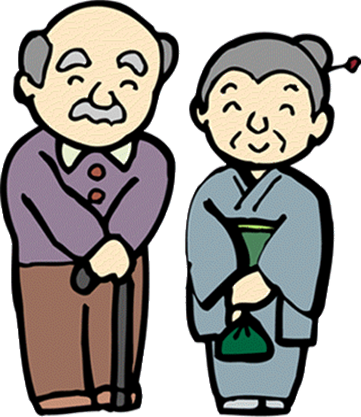 あいさつ
おはようございます
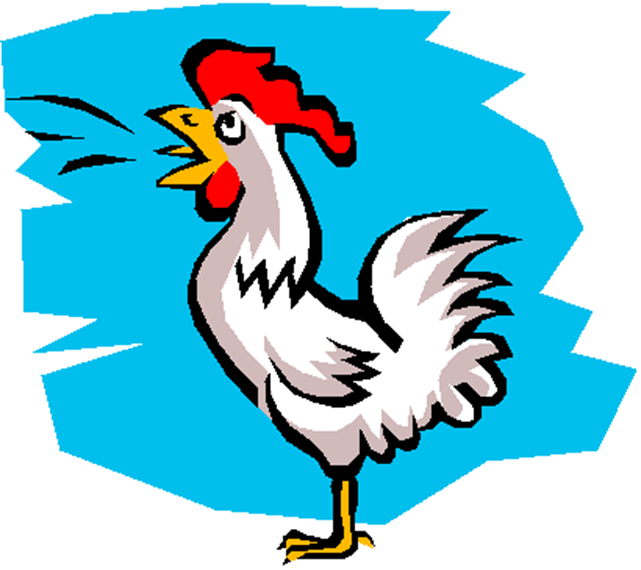 こんにちは
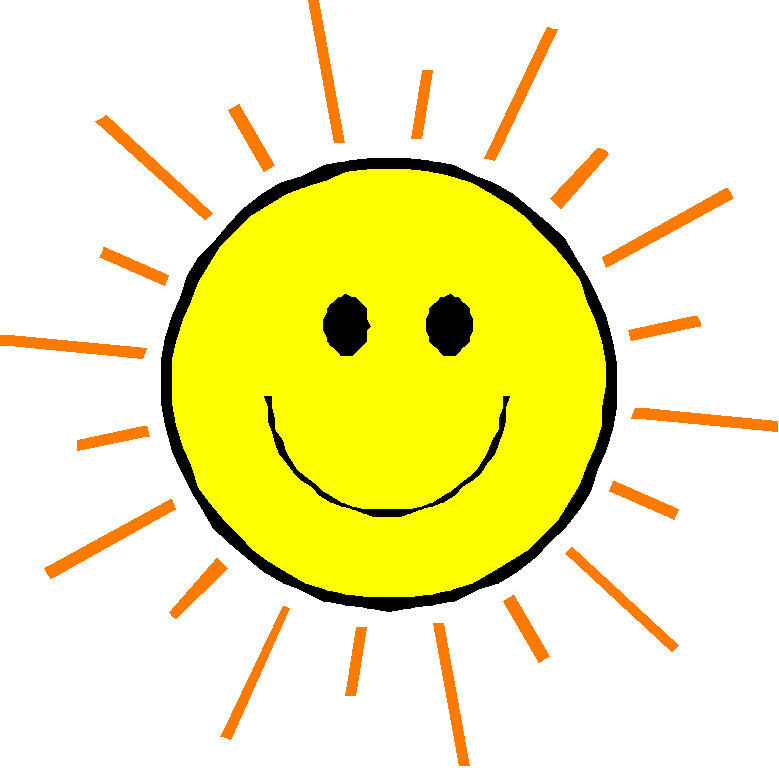 こんばんは
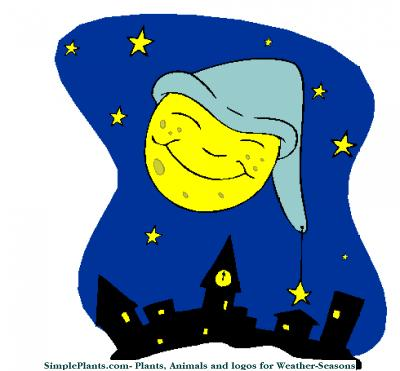 おやすみなさい
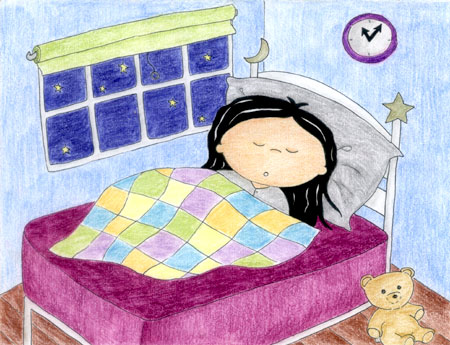 じゃ、また
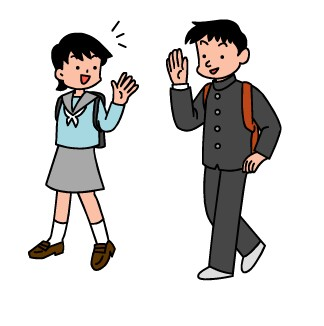 さようなら
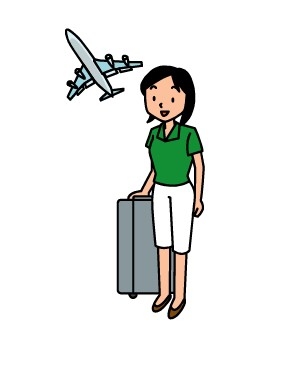 また　らいしゅう
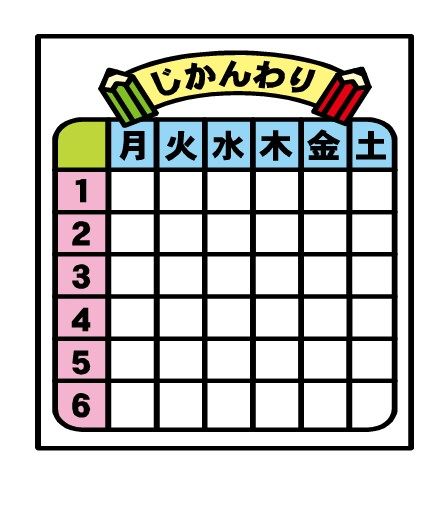